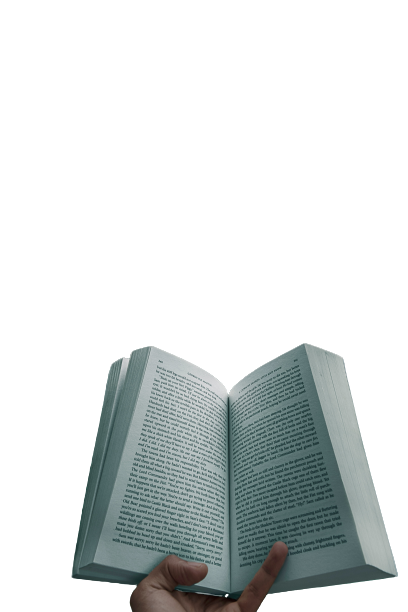 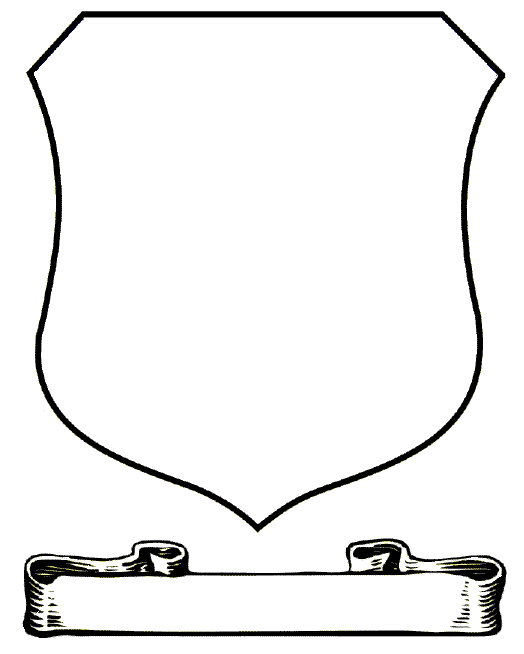 Mina Lee
M&E
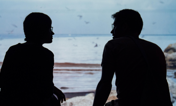 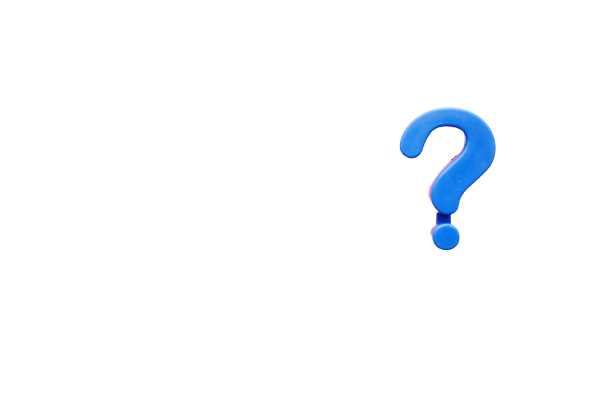 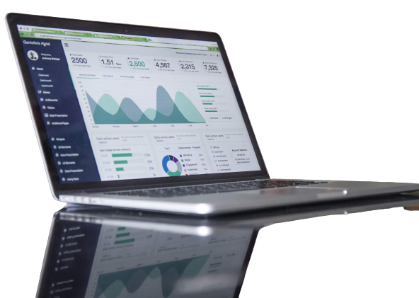 The LORD is my strength and shield